A mondat
Mit tudsz a mondatról?
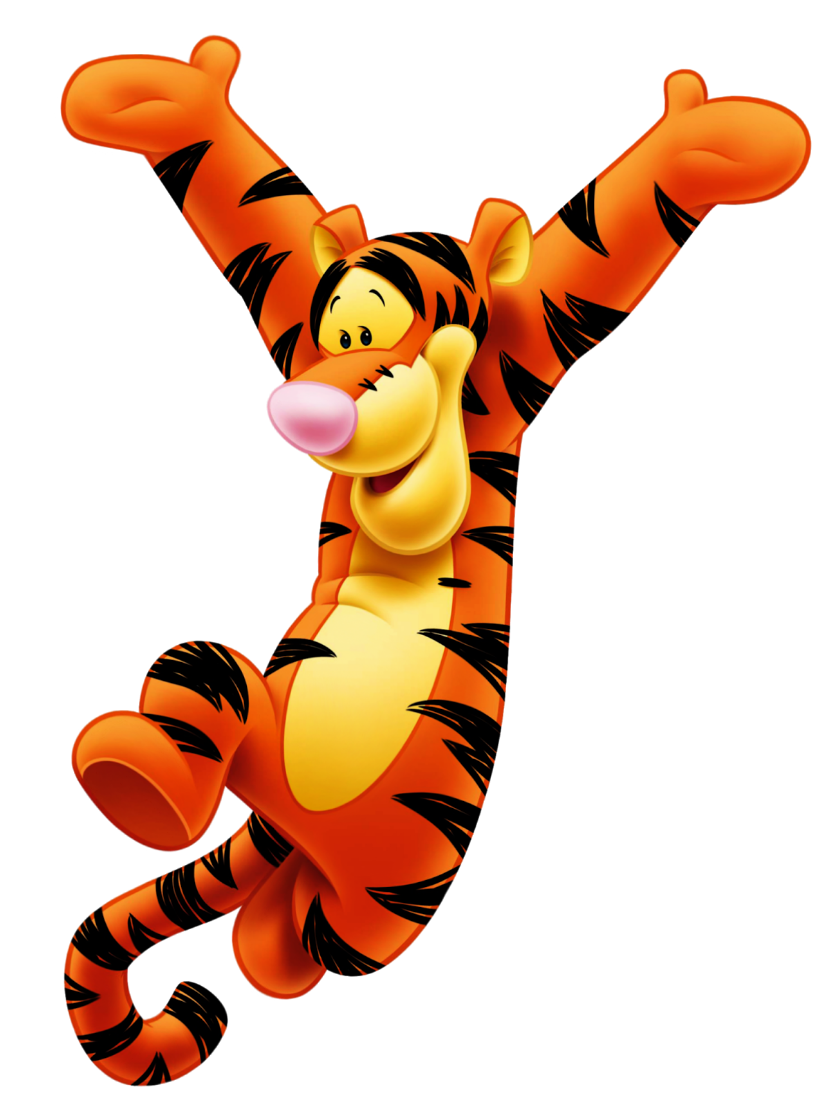 Miért fontos?
Toldalékok
Szórend
Tankönyv, munkafüzet, füzet!
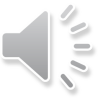 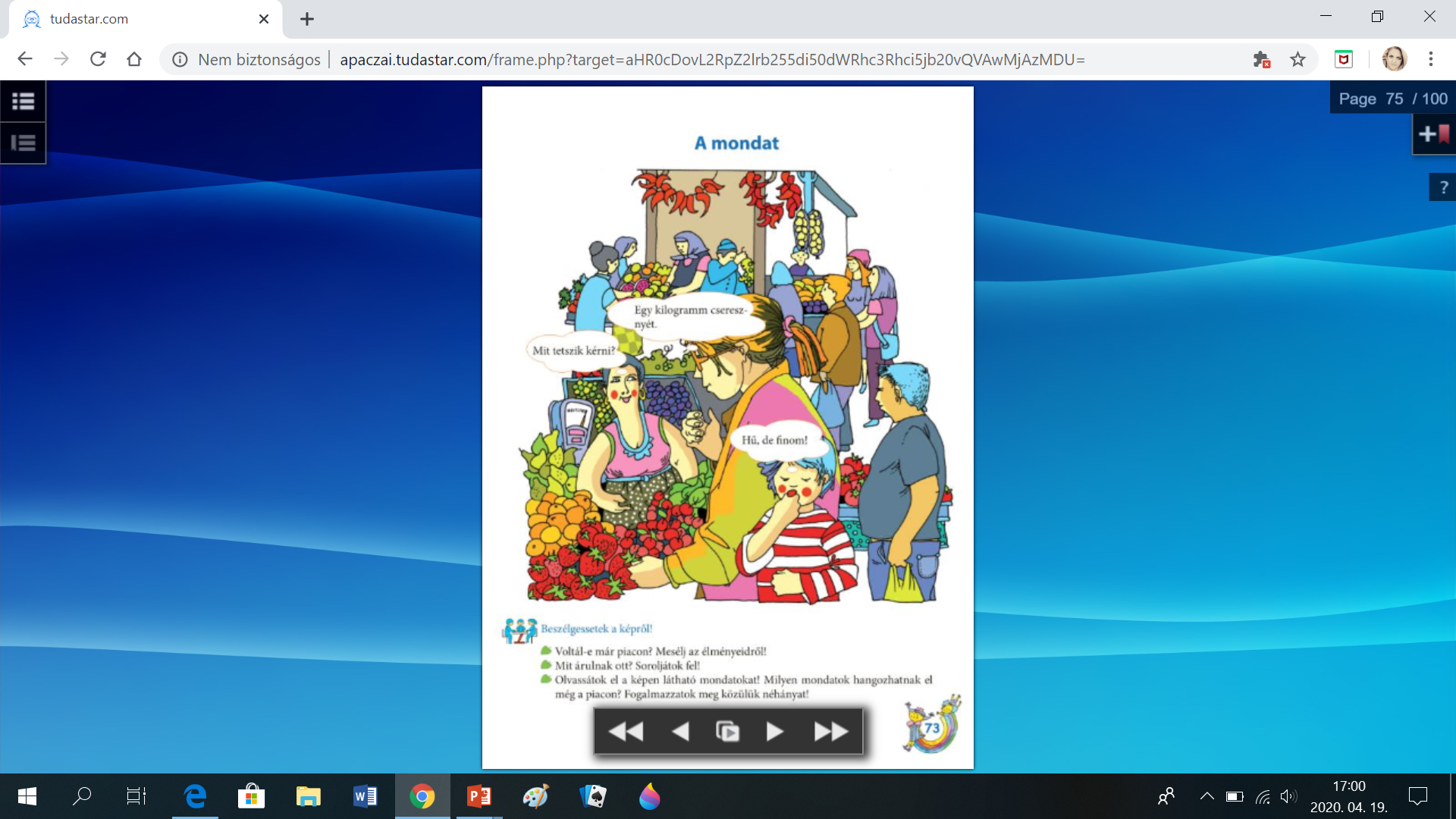 .
!
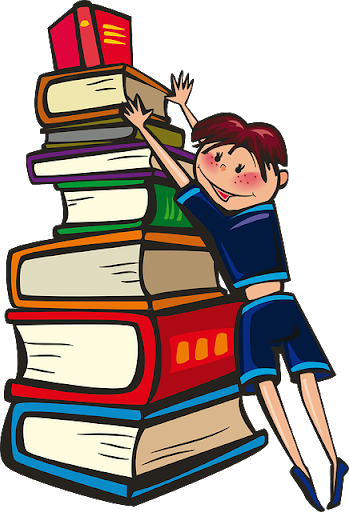 ?
Tk.93.oldal
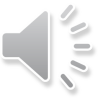 94.oldal
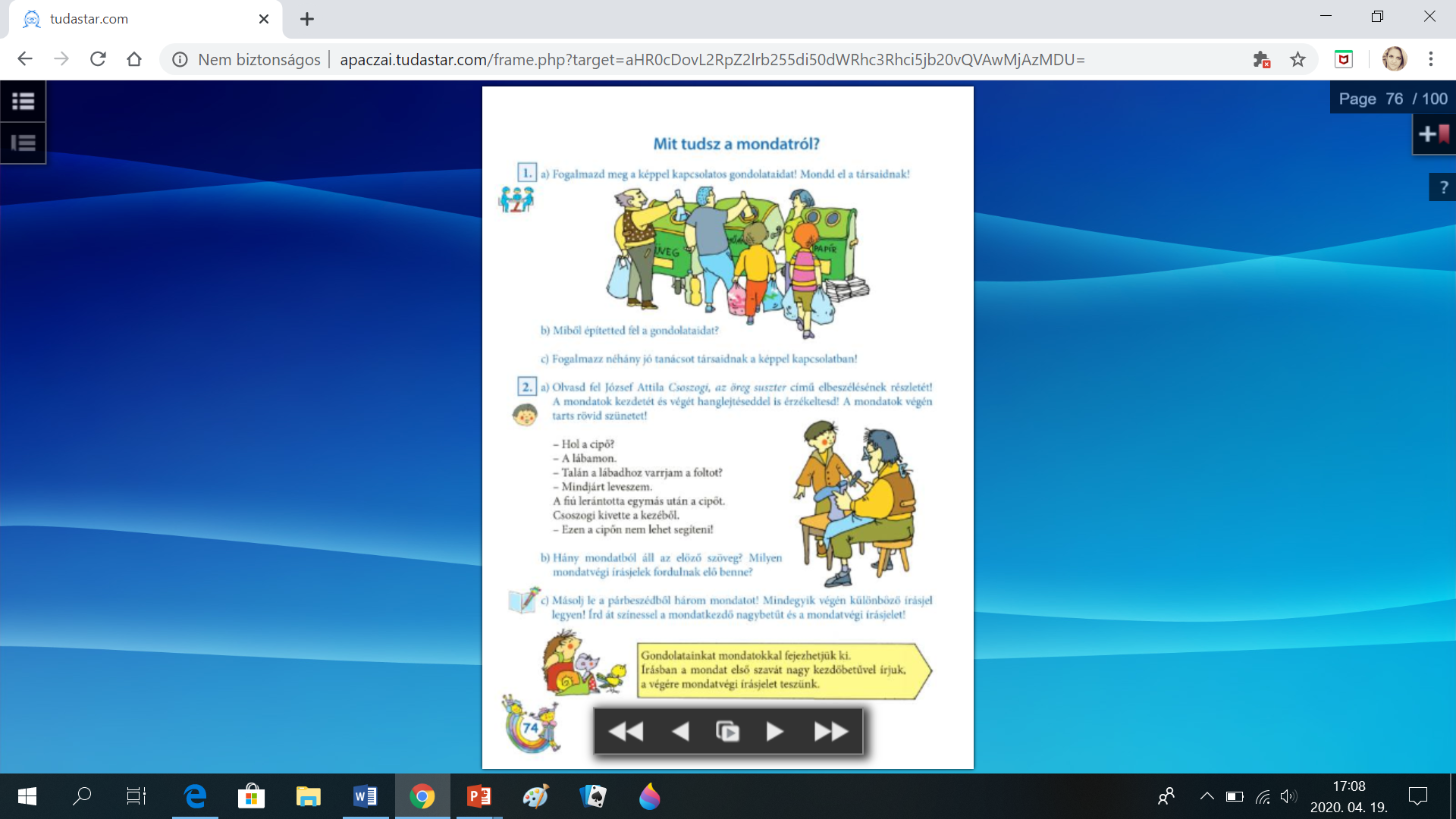 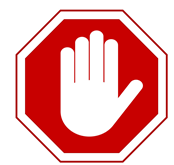 7, ? . !
Füzetbe!
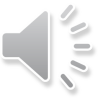 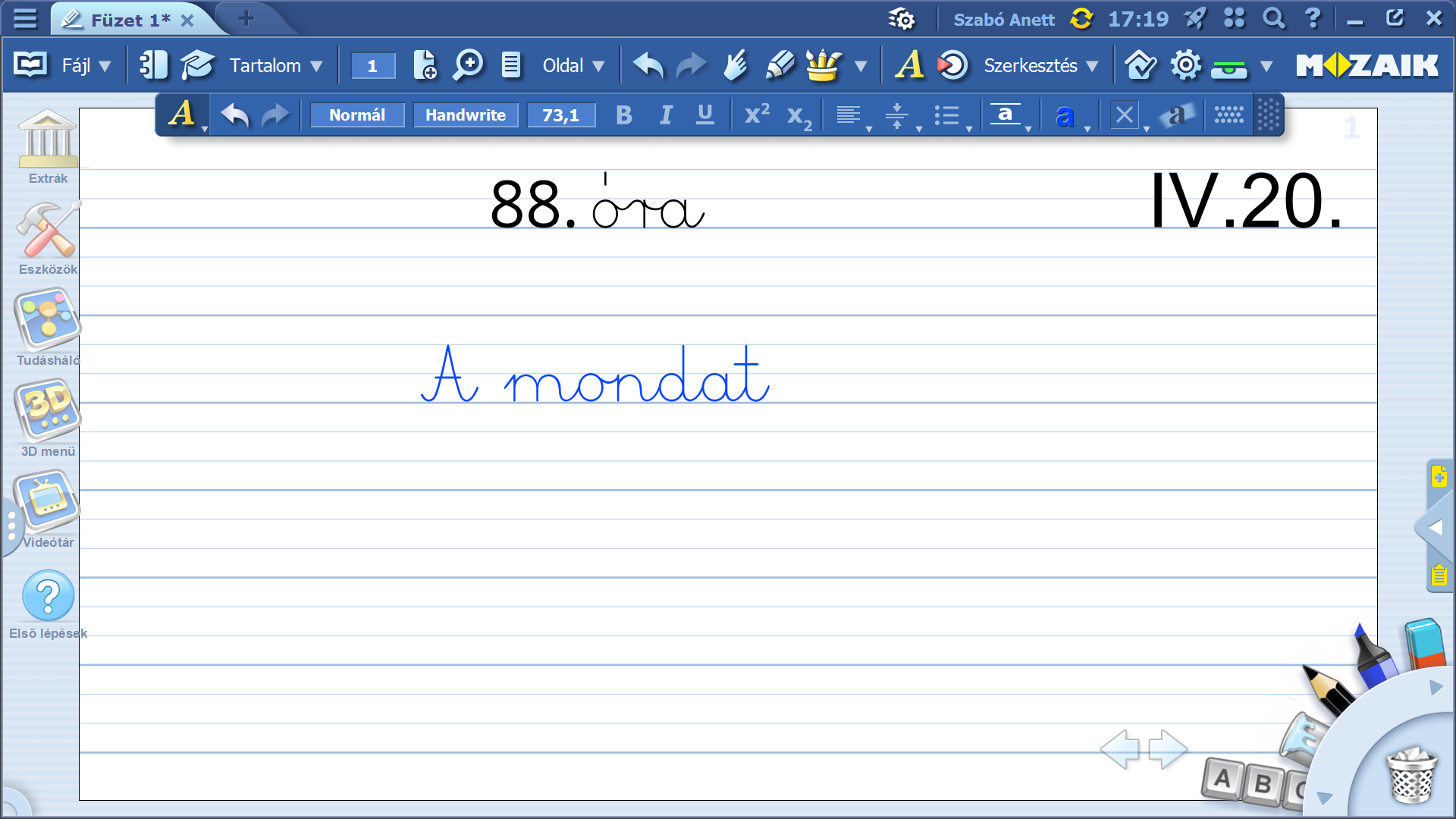 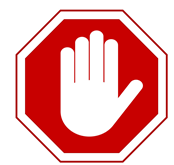 mondatkezdő nagybetű és mondatvégi írásjel
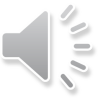 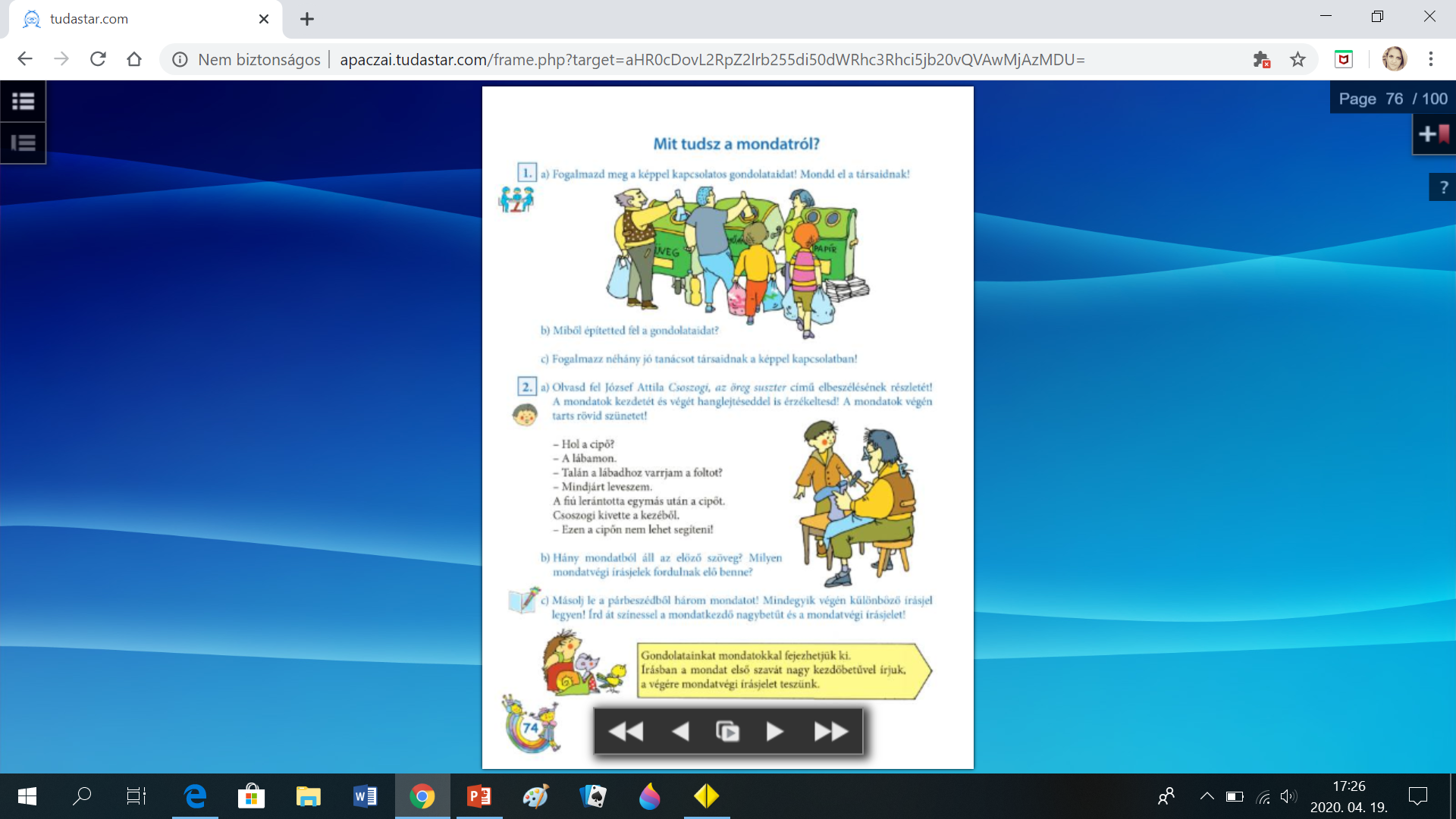 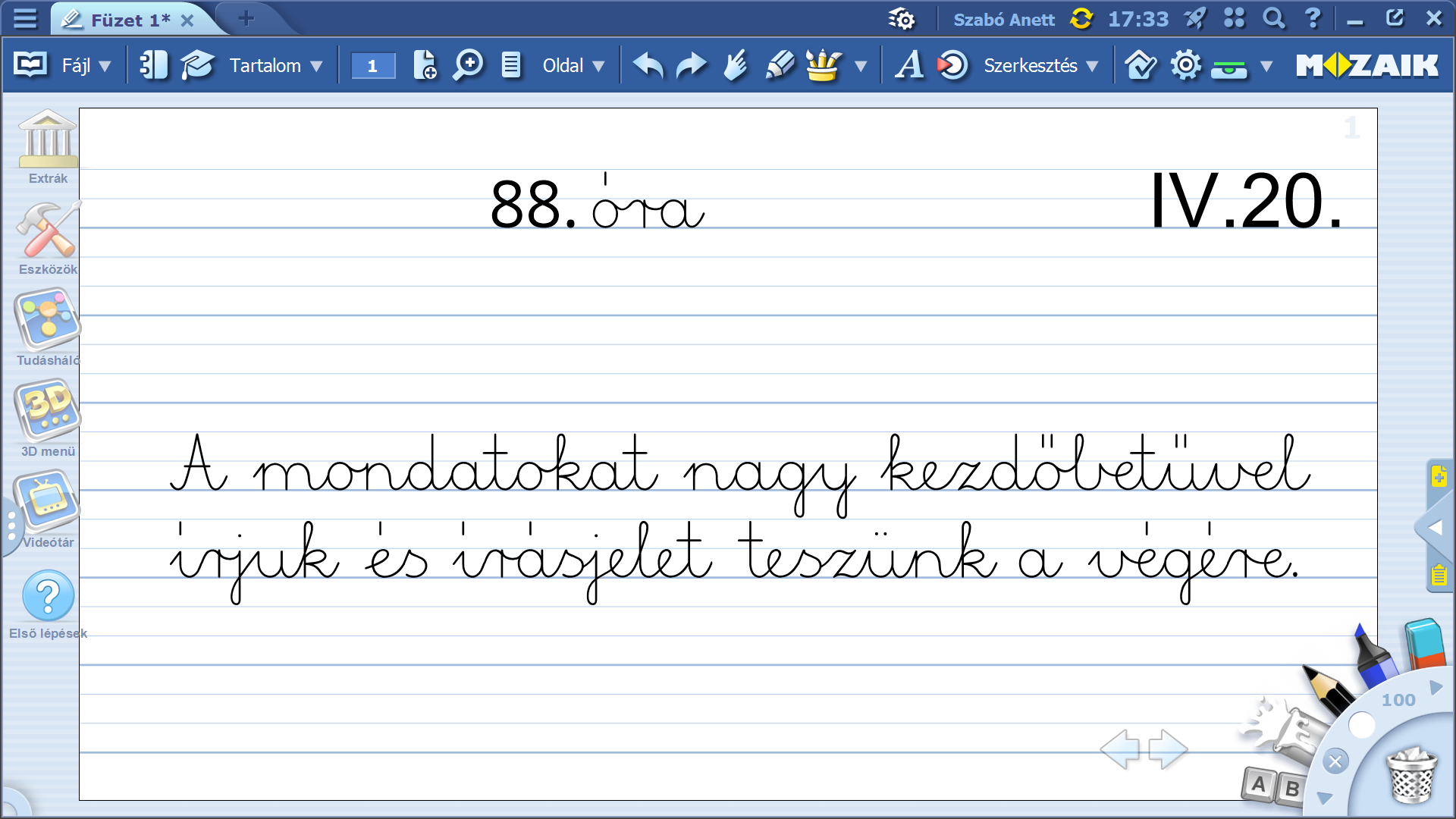 Írd le a füzetbe ezt a szabályt:
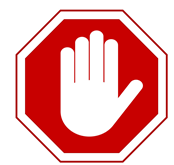 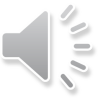 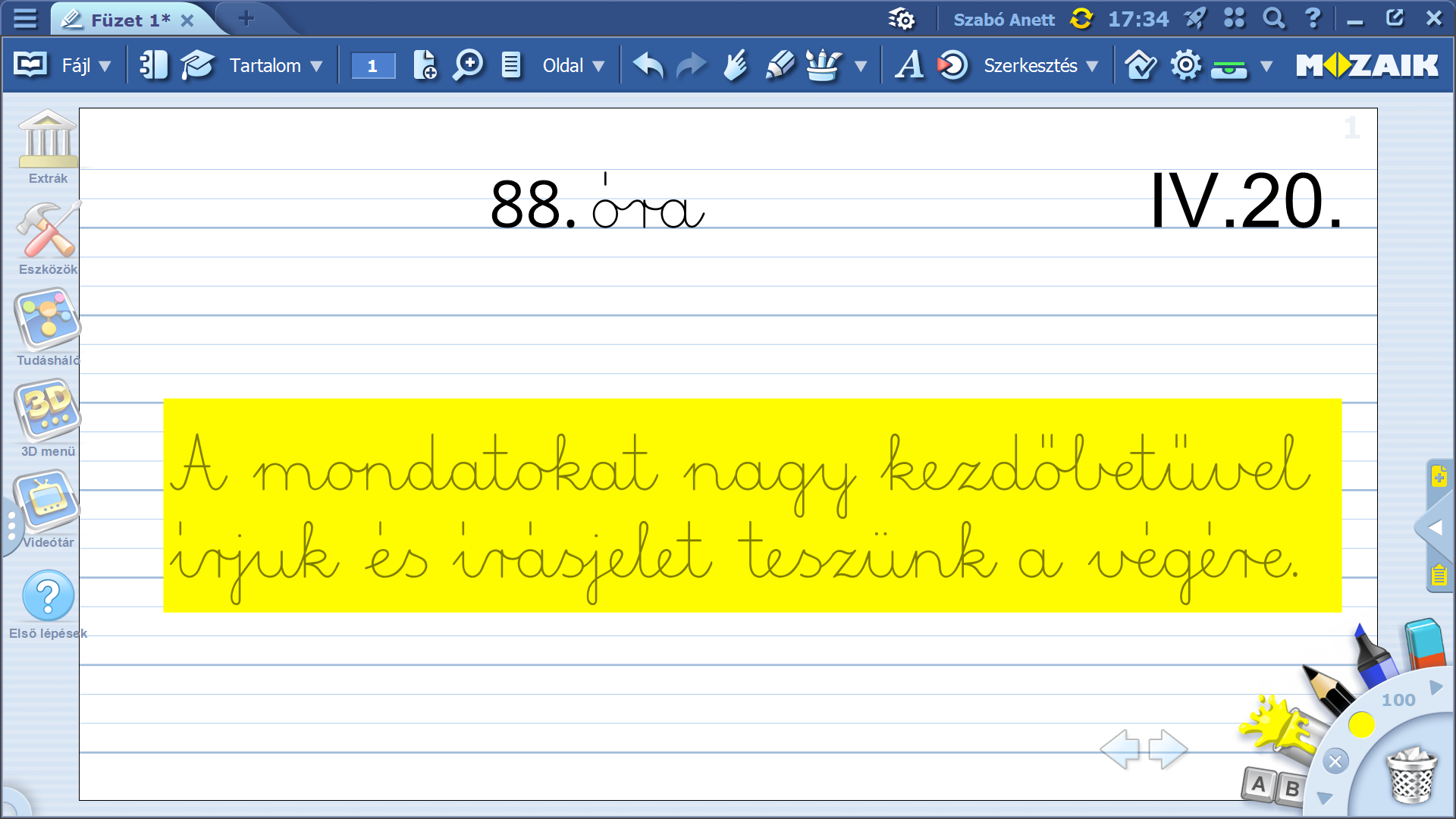 !
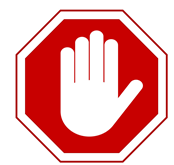 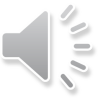 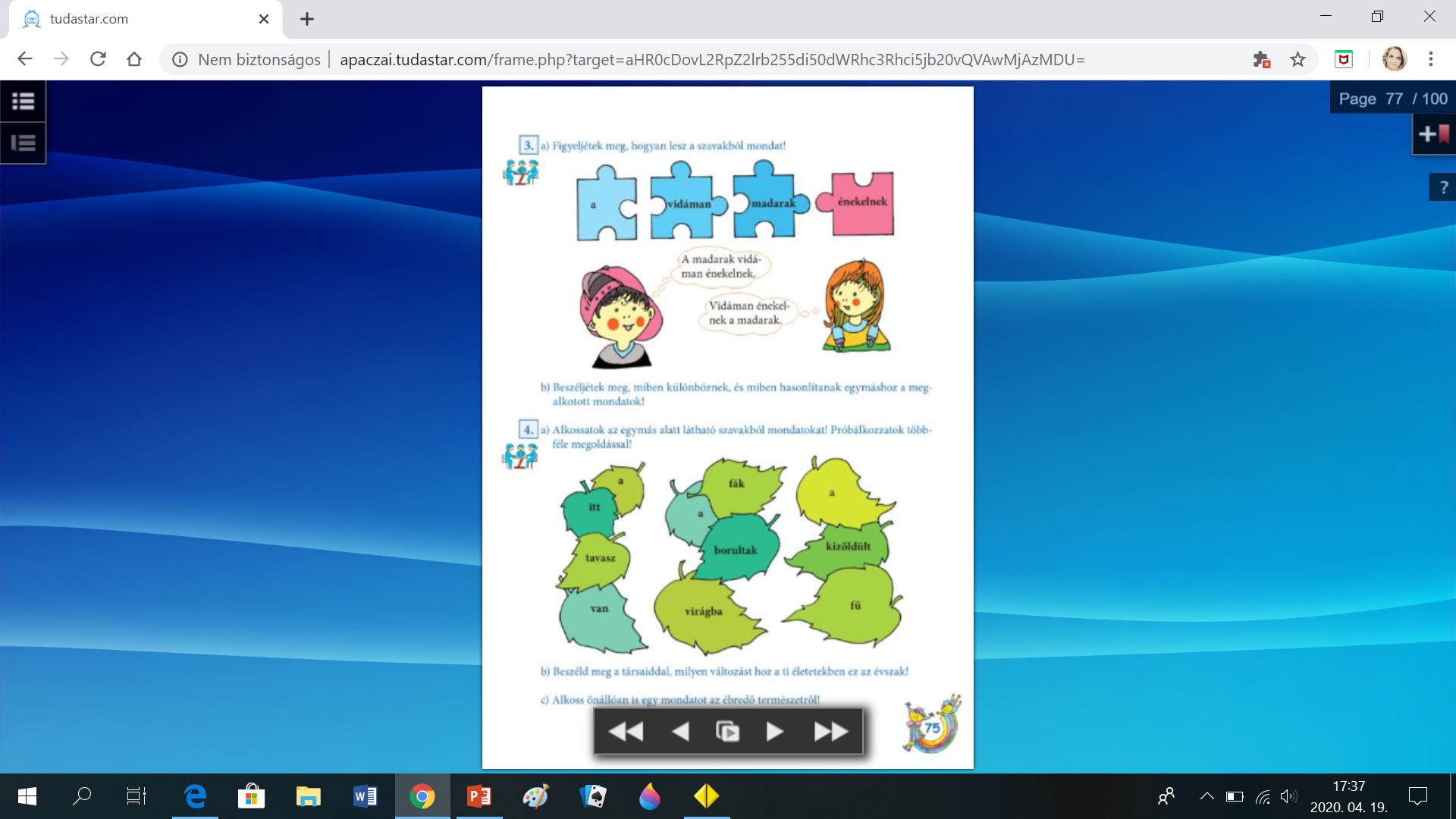 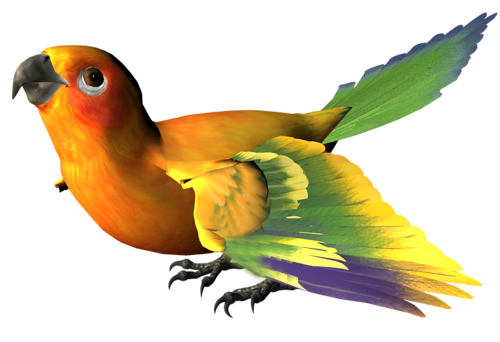 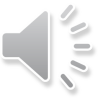 Nyisd ki a munkafüzetedet
76. oldalon!
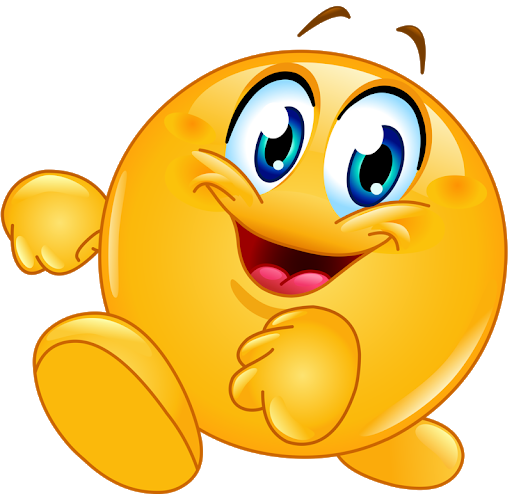 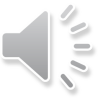 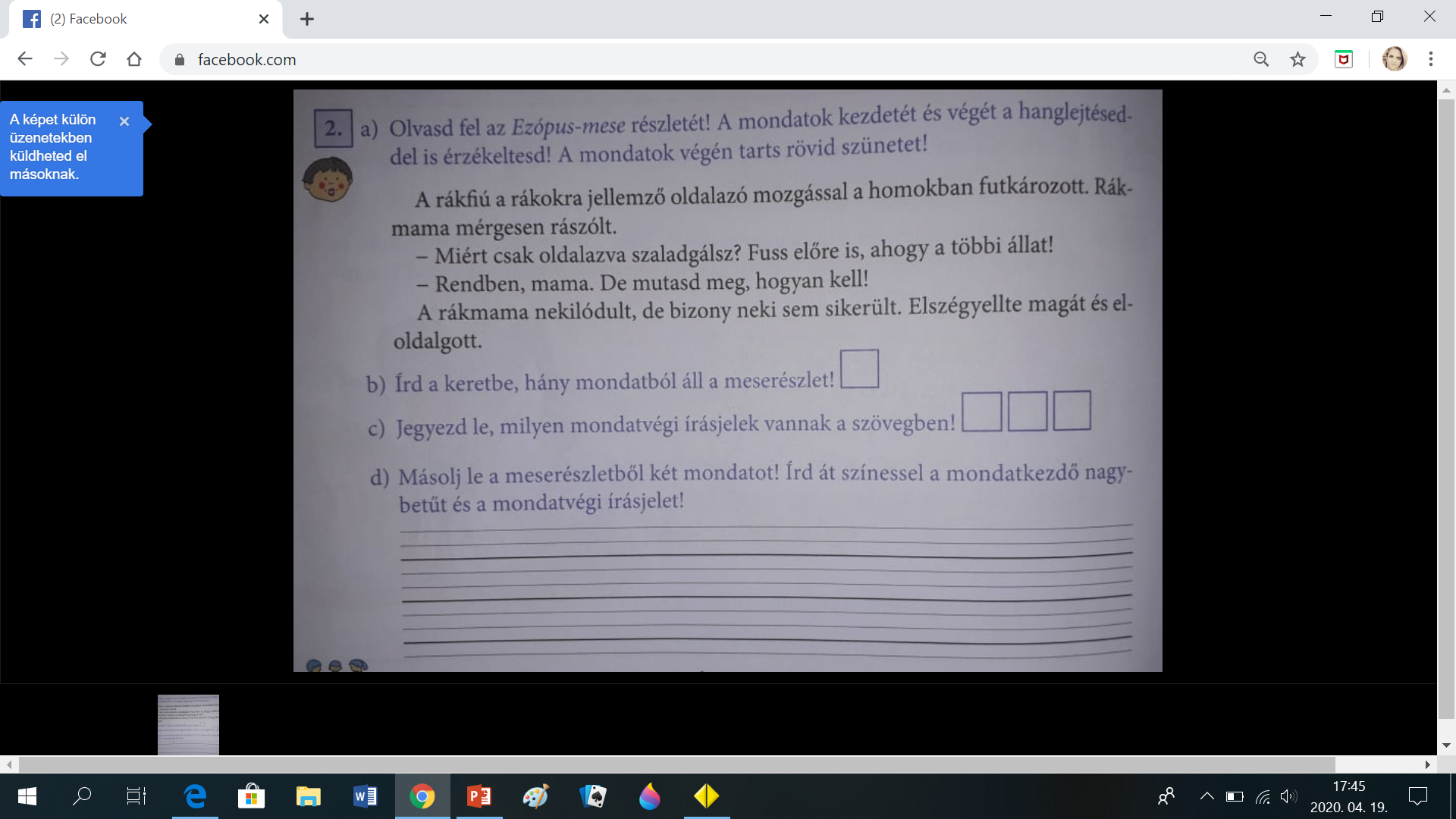 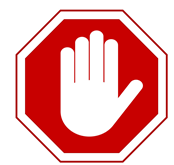 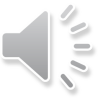 77.oldal
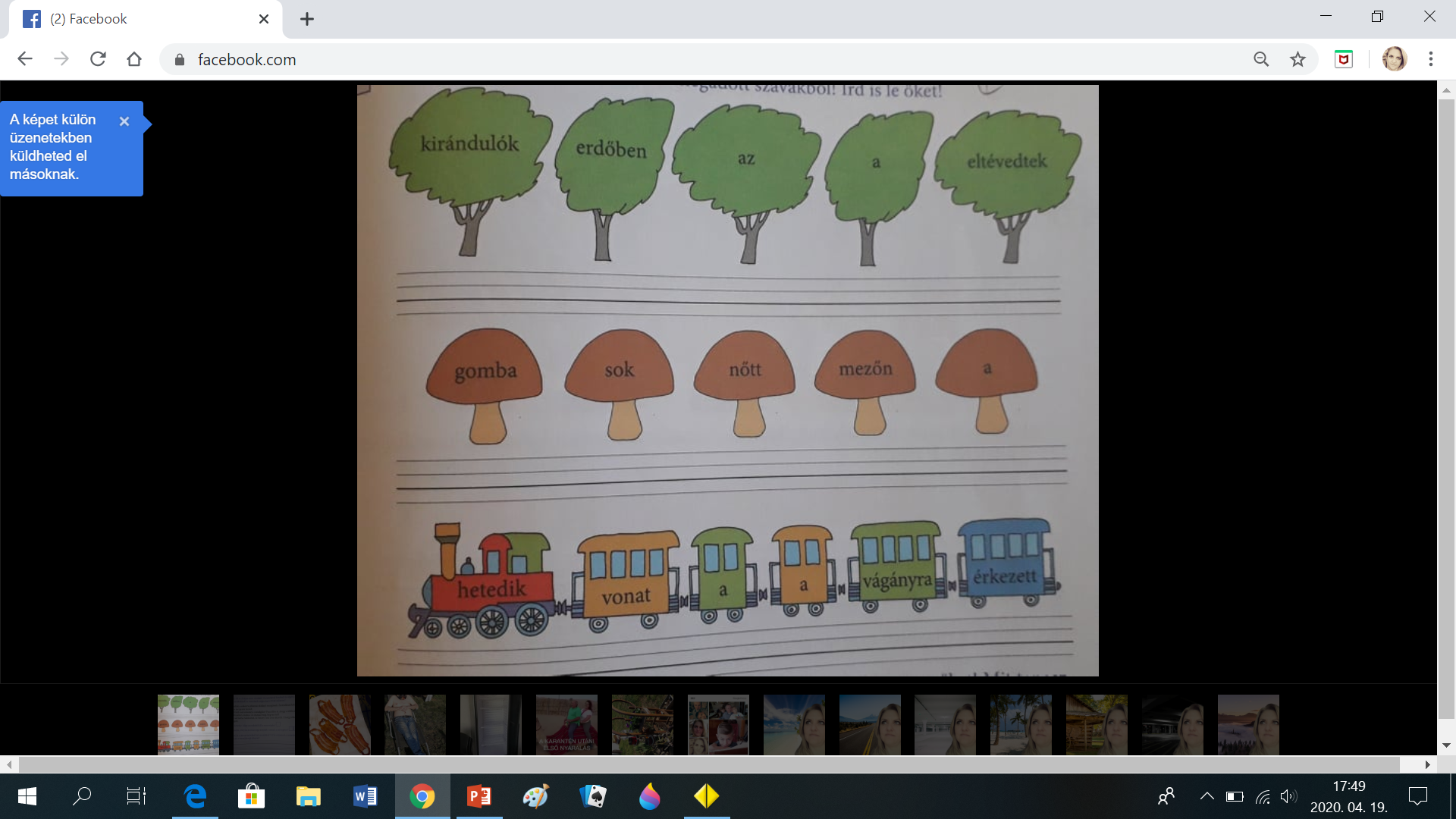 M
O
N
D
A
T
V
É
G
I

Í
R
Á
S
J
E
L
K
E
Z
D
Ő
B
E
T
Ű
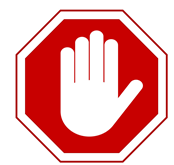 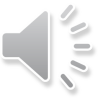 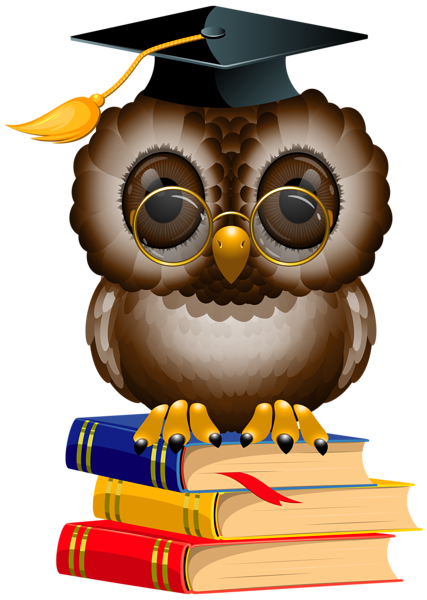 Szorgalmi feladat: 4. a. és b.
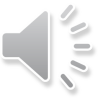 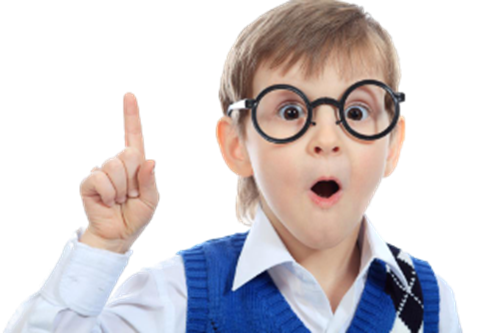 Jól jegyezd meg!
A mondatokat nagy kezdőbetűvel írjuk és írásjelet teszünk a végére!
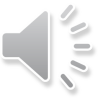 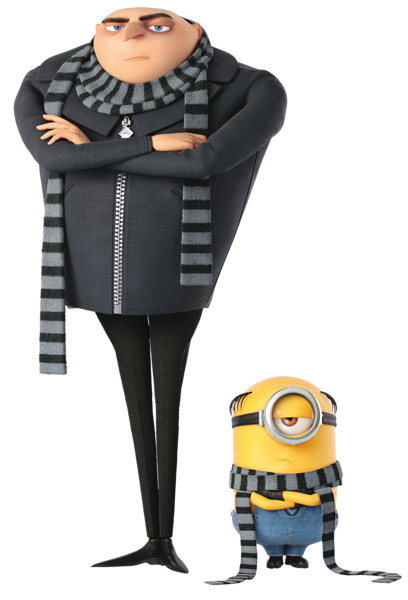 ISMÉTELJ! ÚJRA OLVASS EL 
MINDENT!
Hiszen tudod: ismétlés a tudás anyja! 
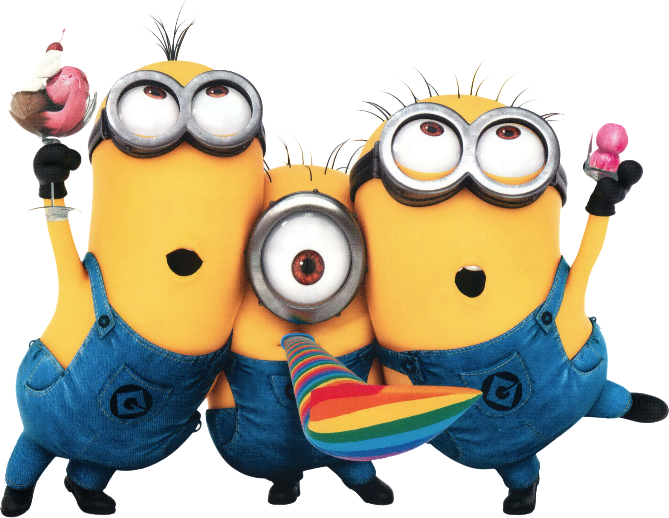 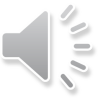 BIZTOSAN FIGYELMES VOLTÁL, OKOSODTÁL, ÜGYESEDTÉL 

EZEN  A NYELVTANÓRÁN.
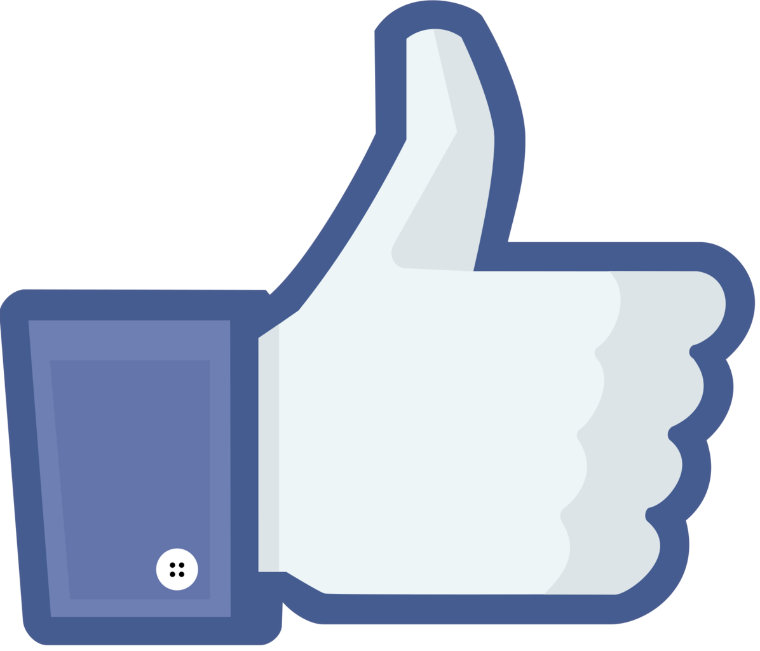 DIGITÁLIS MUNKA, DIGITÁLIS DICSÉRET!
Szia! Anett néni
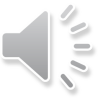